Mar.2018
Digital Beamforming Feedback Format
Date: 2018/03/06
Authors:
Slide 1
Dana Ciochina (SONY)
Mar.2018
Introduction
Advantages of adding Digital BF on top of analog BF for mm-wave have been highlighted in several presentations [1],[2] 
Digital BF Feedback Format is however still undefined for both SC and OFDM
This presentation contains proposals for
SC BF Feedback
OFDM BF Feedback
The feedback frame structure for SC and OFDM
Slide 2
Dana Ciochina (SONY)
Mar.2018
SC Digital BF
Single Carrier
Current draft assumes one beamformer for entire bandwidth
Responder may compute the digital BF matrix information (DBFI) based on channel measurement and feed back
DBFI contains the mapping between RF chains and Nsts
Unreasonable to assume any form of compression   
Format and quantization can be kept similar to that of the channel measurement
8b per real and 8b per imaginary part
Slide 3
Dana Ciochina (SONY)
Mar.2018
OFDM Digital BF
Traditionally
Digital BF per subcarrier or groups of subcarriers
in .ac Ng=1,2,4 
Givens rotations for further compression
Considerations 
Large number of subcarriers in .ay: 350:1607
Compression with Givens rotations should be performed 
Relatively specific mm-wave channel
Often flat or predictable spectral characteristic
Strong frequency dependent attenuations can appear localized [3]
In many cases, Givens angles evolve almost linearly over frequency
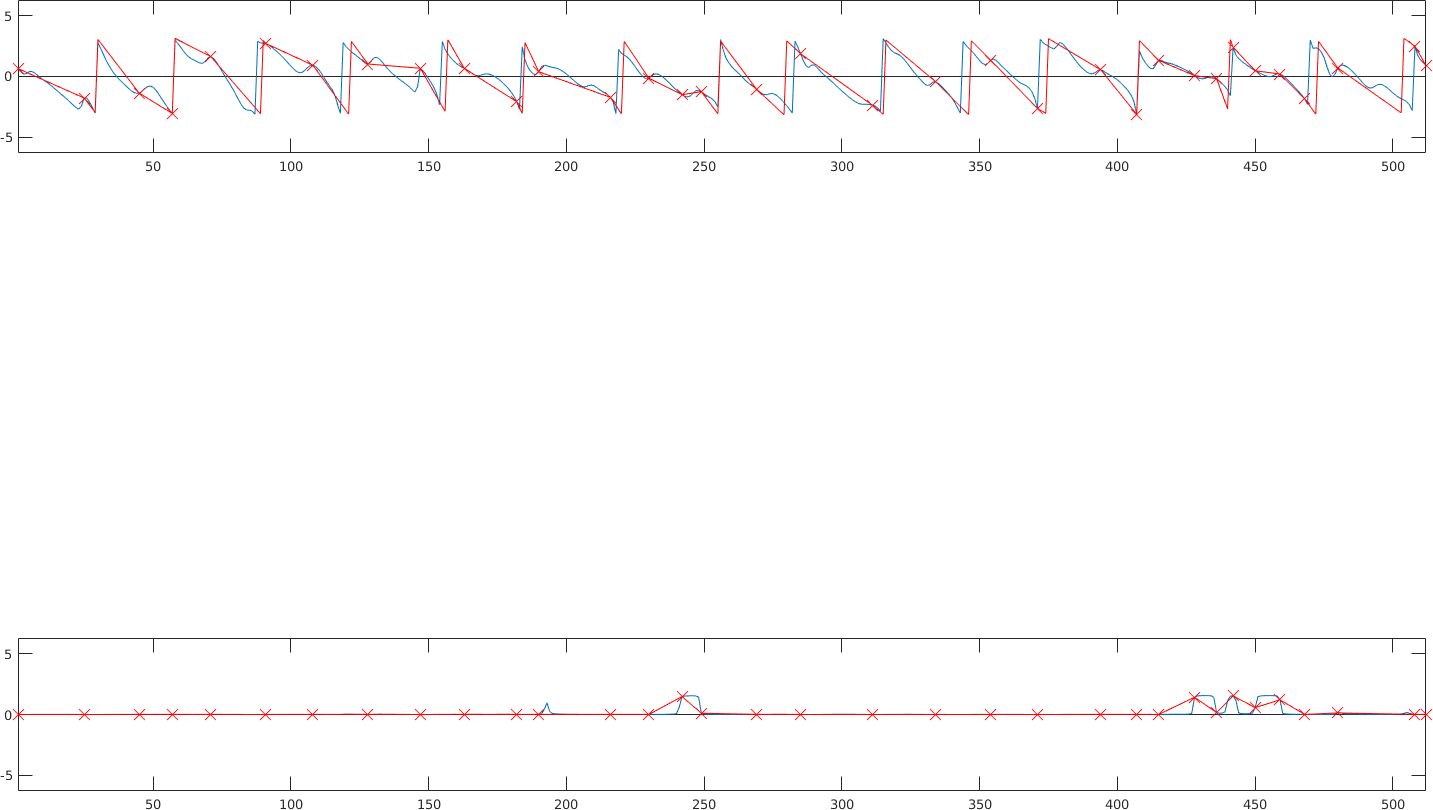 Slide 4
Dana Ciochina (SONY)
Mar.2018
Distribution of Group Width
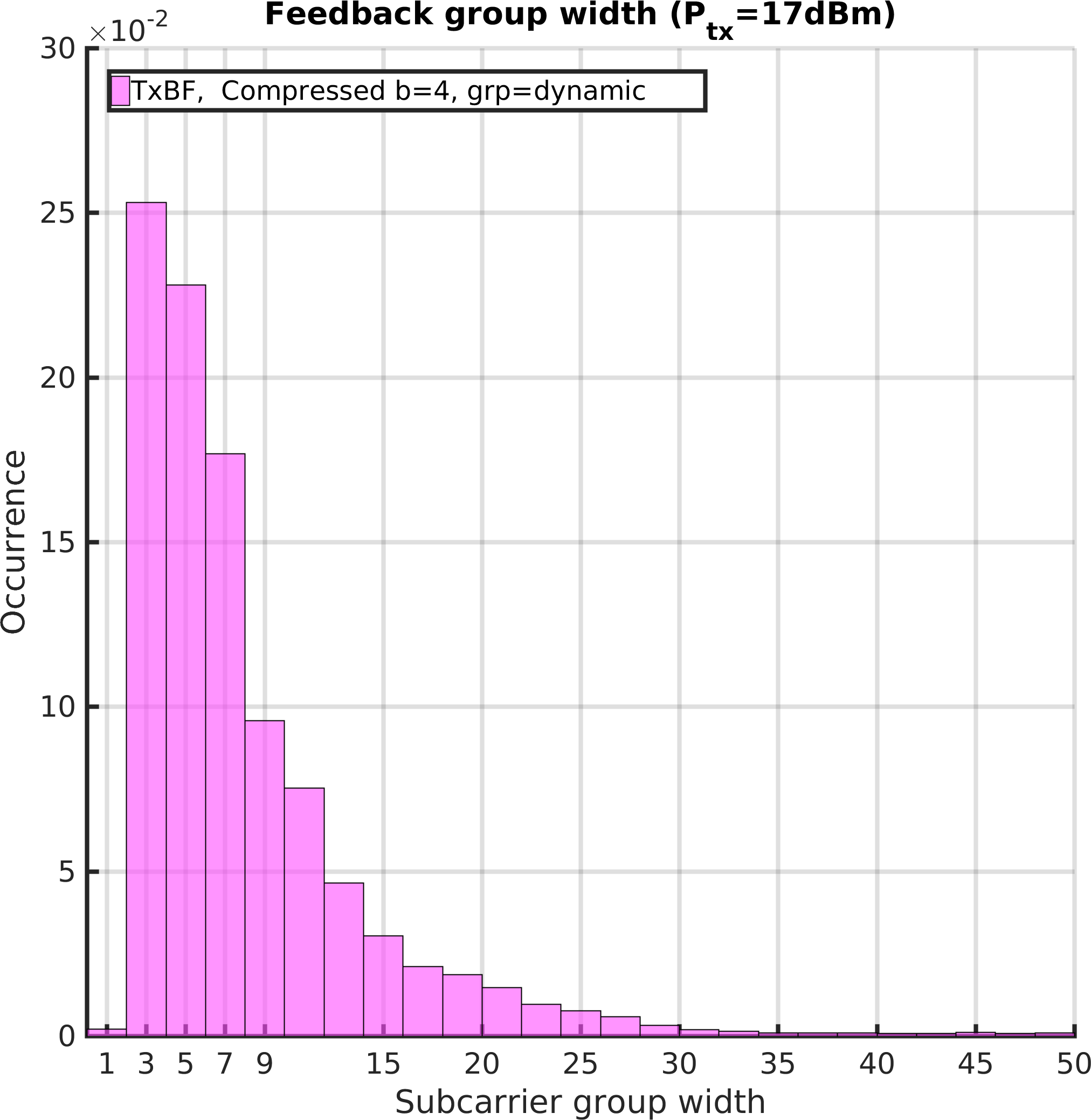 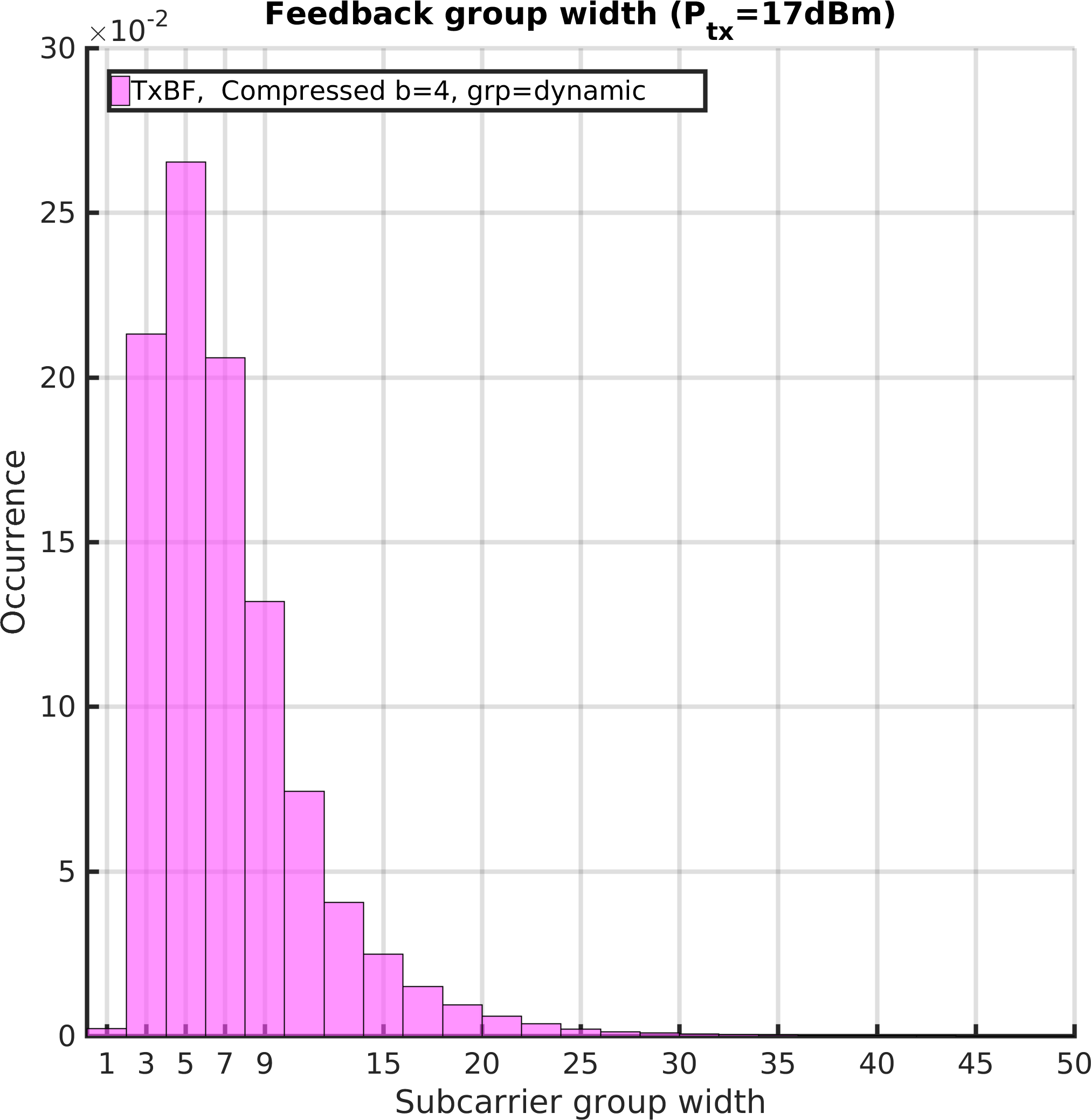 NLOS
LOS
Slide 5
Dana Ciochina (SONY)
Mar.2018
OFDM Digital BF
Dynamic Grouping Idea 
Allow variable distance between adjacent subcarriers
For complexity reduction further constraints should be considered
Low Complexity Grouping
Limited number of values for distance between adjacent subcarriers 
powers of 2 (1,2,4,8,16,32). 
allows for easy reconstruction at transmitter
Similar construction for the dynamic subcarrier set as for fixed Ng
No DC subcarriers
Ensures that edge and {-2,2} are always present
Construct as subset of the set of subcarrier indices as defined for fixed Ng=2 and the corresponding CB 
Allows for easy switch between fixed Ng and dynamic if necessary
Slide 6
Dana Ciochina (SONY)
Mar.2018
Support points
OFDM Digital BF
DC
Subcarrier set i
Low Complexity Grouping
An example on constructing the feedback subcarrier set
Subcarrier set i+1
New support point due to large error
Slide 7
Dana Ciochina (SONY)
Mar.2018
OFDM Digital BF
Report size vs performance loss
Setup:4x4, CR, LOS
Setup:4x4, CR, NLOS
Our proposal
allow one optional mode for dynamic grouping in addition to fixed size groupings [4]
Slide 8
Dana Ciochina (SONY)
Mar.2018
Signaling Proposal for SC and OFDM Digital BF
Beamforming Feedback Element should be created to carry the Fbck information
Beamforming Feedback Matrix 
For SC as defined in Slide 3 with n_bit=16xNcxNr
For OFDM as defined in 9.4.1.30 (in the form of ordered Givens angles)
Slide 9
Dana Ciochina (SONY)
Mar.2018
Signaling Proposal
EDMG Feedback Control Field should be created to carry information about the parameters information
Slide 10
Dana Ciochina (SONY)
Mar.2018
Conclusions
In this presentation we proposed
SC digital BF feedback format
An optional OFDM dynamic grouping mode which achieves better compression than traditional fixed grouping scheme with negligible performance loss
An element to contain the Digital BF Feedback report based on 
SC feedback format and 
OFDM feedback format for fixed and dynamic subgrouping
An element containing the parameters required for the digital beamforming feedback.
Slide 11
Dana Ciochina (SONY)
Mar.2018
SP #1
Do you agree to allow an optional dynamic grouping mode for digital BF feedback in Slide 6? 

Y/N/A
Slide 12
Dana Ciochina (SONY)
Mar.2018
SP 2
Do you agree to introduce the digital BF feedback element for SC and OFDM and the EDMG feedback control element as shown in Slides 9-10?  

(Y/N/A)
Slide 13
Dana Ciochina (SONY)
Mar.2018
References
[1] Kome Oteri, Hybrid Hybrid Beamforming Feedback in 802.11ay. 11-18/192
[2] K. Oteri Hybrid Hybrid Beamforming Feedback for SC and OFDM in 802.11ay. 11-17/1533
[3] G. Bielsa et al, “60 GHz Range Boost: Exploiting Frequency Selectivity in Millimeter-Wave Networks”, 
[4] S. Yun et al, “Tone grouping size for hybrid beamforming feedback in OFDM mode”, 11-18/382
Slide 14
Dana Ciochina (SONY)